HORTATORY EXPOSITION TEXT
WHAT IS HORTATORY EXPOSITION TEXT?
It is a kind of text that presents arguments or reasons to support the speaker/writer’s opinion of an issue
D
D
D
D
D
D
PURPOSE
To persuade the audience that something should or should not be the case
D
D
D
D
D
D
GENERIC STRUCTURE
1)  Thesis: statement or announcement of a 
     concerned issue.
2)  Arguments: reasons for the concerned 
     issue that lead to recommendation.
3)  Recommendation: statement of what 
     should or should not happen or be done 
     based on the given arguments.
- Use of temporal connective; firstly, secondly, however, therefore, etc.)
- Use of evaluative words; important, valuable, trustworthy, etc
- Use of the passive voice
- Use of the simple present tense
LANGUAGE FEATURES
- Use of modals and adverbs (e.g. may, must, should, etc.)
- Use of emotive words (e.g. worried, alarmed etc.)
- Use of words that qualify statements (e.g. usual, probably etc.)
- Use of subjective opinions using pronouns I and we
LANGUAGE FEATURES
LANGUAGE FEATURES
HORTATORY V.S. ANALYTICAL
What makes hortatory exposition text different from analytical exposition text is the last finalizing step, where the latter is ended with a reiteration.
Example
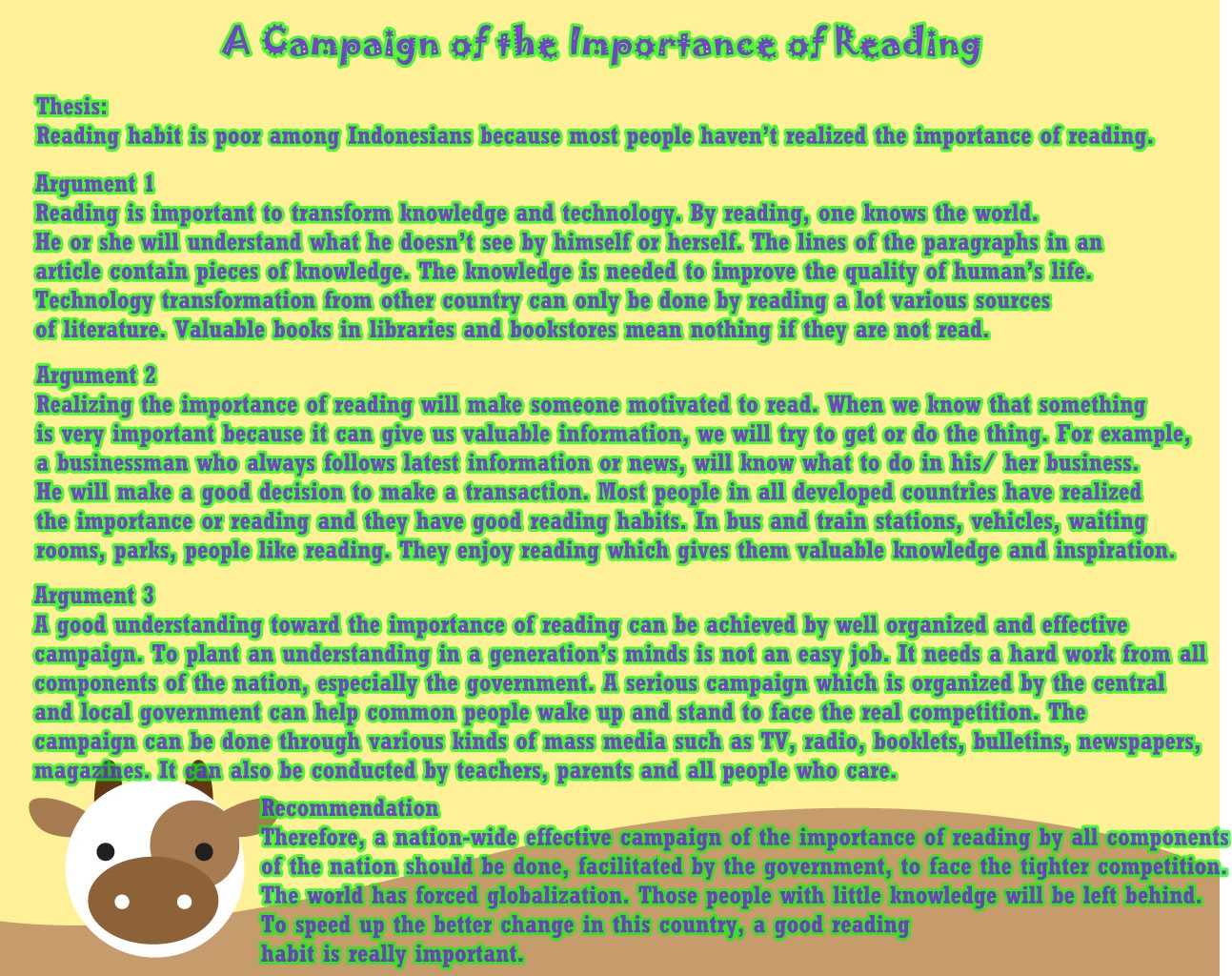 9
Thank You
10